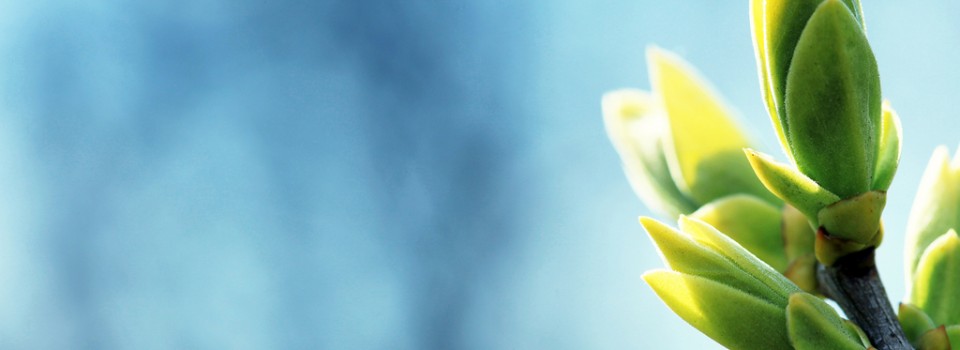 OMICS international
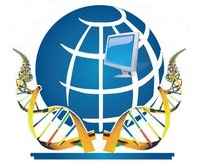 OMICS International through its Open Access Initiative is committed to make genuine and reliable contributions to the scientific community. OMICS International hosts over 700 leading-edge peer reviewed Open Access Journals and organizes over 1000 International Conferences annually all over the world. OMICS International journals have over 10 million readers and the fame and success of the same can be attributed to the strong editorial board which contains over 50000 eminent personalities that ensure a rapid, quality and quick review process. OMICS International signed an agreement with more than 1000 International Societies to make healthcare information Open Access.
Contact us at: contact.omics@omicsonline.org
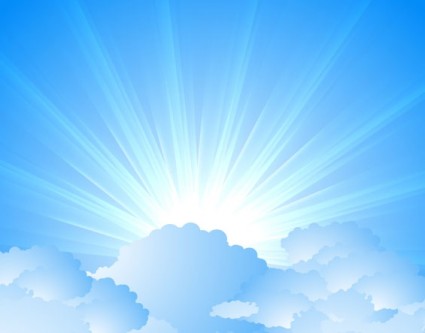 OMICS Journals are welcoming Submissions
OMICS International welcomes submissions that are original and technically so as to serve both the developing world and developed countries in the best possible way.
OMICS Journals  are poised in excellence by publishing high quality research. OMICS International follows an Editorial Manager® System peer review process and boasts of a strong and active editorial board.
Editors and reviewers are experts in their field and provide anonymous, unbiased and detailed reviews of all submissions.
The journal gives the options of multiple language translations for all the articles and all archived articles are available in HTML, XML, PDF and audio formats. Also, all the published articles are archived in repositories and indexing services like DOAJ, CAS, Google Scholar, Scientific Commons, Index Copernicus, EBSCO, HINARI and GALE.
For more details please visit our website: http://omicsonline.org/Submitmanuscript.php
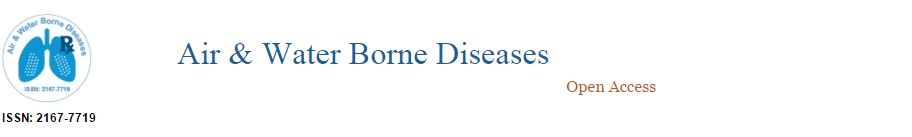 Editorial Board
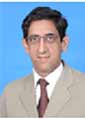 Ahmad AdnanDepartment of Chemistr
Center for Microbial PathogenesisGC UniversityLahore
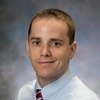 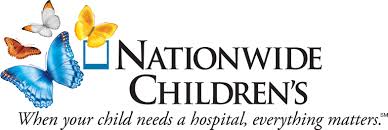 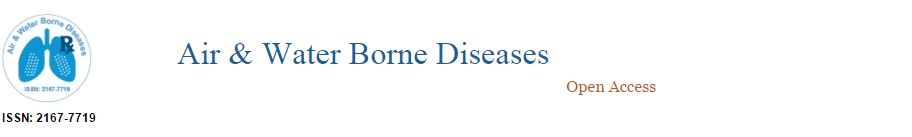 Biography
Dr. Adnan had passion towards teaching and Teaching had been his major source of livelihood since he had been a self-supporting student right after graduation. Before starting his professional teaching career in 1990 from A-Level teaching. He already had years long experience of tutoring at almost all levels: from high school to undergrad level of education. Since 2002, he have been teaching MSc and MPhil and PhD classes in addition to undergraduate classes AT G C University, Lahore. In recognition of his services as an effective teacher, in 2005, he was conferred upon the Best University Teacher Award by Higher Education Commission, Government of Pakistan.
> > >
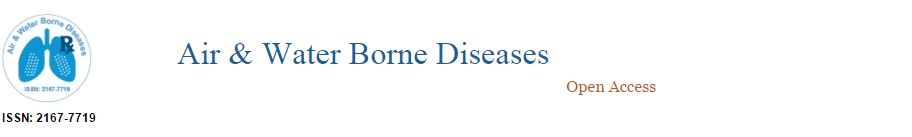 Dr. Adnan research interest include Proteomics and vaccines.
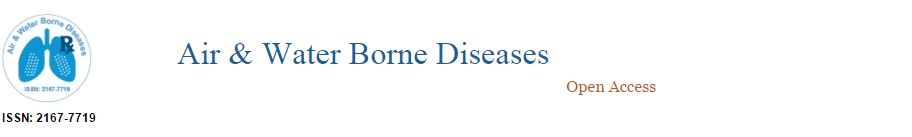 Publications
Isolation of lactic acid bacteria from Malaysian foods and assessment of the isolates for industrial potential
AFM Adnan, IKP Tan
Production, purification and partial characterization of lipase from Trichoderma viride
MA Kashmiri, A Adnan, BW Butt
Simple high-cell density fed-batch technique for high-level recombinant protein production with Pichia pastoris: Application to intracellular production of …
C Gurramkonda, A Adnan, T Gäbel
Prawn landings and their relationship with the extent of mangroves and shallow waters in western peninsular Malaysia
NR Loneragan, NA Adnan, RM Connoll, Estuarine, Coastal

Research Application of simple fed-batch technique to high-level secretory production of insulin precursor using Pichia pastoris with subsequent purification …

C Gurramkonda, S Polez, N Skoko, A Adnan, T Gäbel

Perception of non-Muslims customers towards Islamic banks in Malaysia
AA Abdullah, R Sidek, AA Adnan
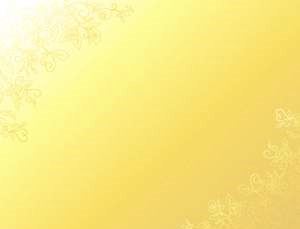 Journal of Air & Water Borne Diseases
Related Journals
Journal of Bacteriology & Parasitology
Journal of Medical Microbiology & Diagnosis
Journal of Microbial & Biochemical Technology
Journal of Plant Pathology & Microbiology
Journal of Vaccines & Vaccination
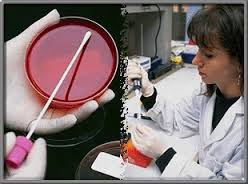 Journal of Air & Water Borne DiseasesRelated Conferences
Allergy Conference 
4th Bacteriology and Infectious Diseases Conference
2nd Infectious Diseases Congress
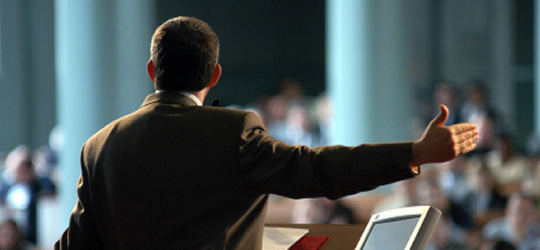 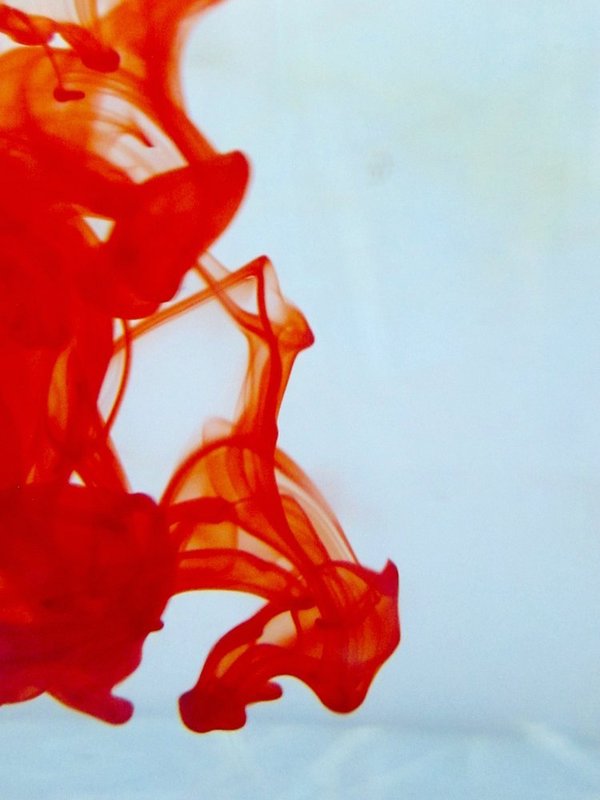 OMICS International Open Access Membership
OMICS International Open Access Membership enables academic and research institutions, funders and corporations to actively encourage open access in scholarly communication and the dissemination of research published by their authors.
For more details and benefits, click on the link below:
http://omicsonline.org/membership.php
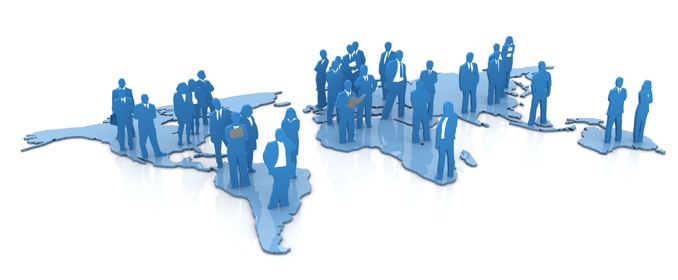